Odpadové hospodářství: Recyklace odpadů v ČR
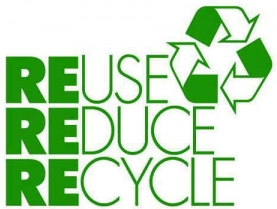 Marie Pojezdná
UČO: 461931
Obsah:
Pojem recyklace
Nakládání s odpady v ČR
Recyklovatelné materiály
Srovnání v rámci EU
Systém EKO-KOM
Limity a alternativy
Pojem recyklace
Třídění odpadů ≠ recyklace
Technologický proces
Výnosný byznys
Přínosy recyklace
snižuje nutnost těžby nebo výroby nových surovin (= druhotné suroviny)
Možnosti třídění
Kontejnery na tříděný odpad
Pytlový sběr odpadů
Sběrné dvory
Pro zajímavost: historie recyklace
Antické Řecko
Japonsko (1031 n.l.)
Předindustriální období
Období industrializace
Po 2. světové válce
[Speaker Notes: http://www.buschsystems.com/recycling-bin-news/2014/05/a-brief-timeline-of-the-history-of-recycling/]
Objem odpadů v ČR
Zdroj: MŽP
Nakládání s odpady v ČR
Zdroj: MŽP
Struktura vyráběných obalů
Struktura komunálního odpadu
Zdroj: EKO-KOM
Zdroj: vitejnazemi.cz
Recyklovatelné materiály
kovy  (železo, hliník, měď)
papír
nápojové kartony
textilie
plasty
sklo
bioodpad
stavební odpad
rozpouštědla
oleje
vysloužilé světelné zdroje (zářivky lineální i kompaktní, LED světelné zdroje)
Dosažená míra recyklace a využití odpadů z obalů 2015
Zdroj: EKO-KOM
Plasty
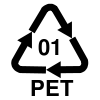 PET
metoda drcení
metoda zvlákňování
regranulát
recyklace PET pomocí mikrovln

Polystyren

PVC
V ČR se nerecykluje
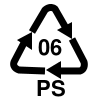 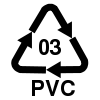 Pro zajímavost: plastová víčka
Nevhodné pro recyklaci
Charita???
výkupní cena 5 až 8 Kč/kg
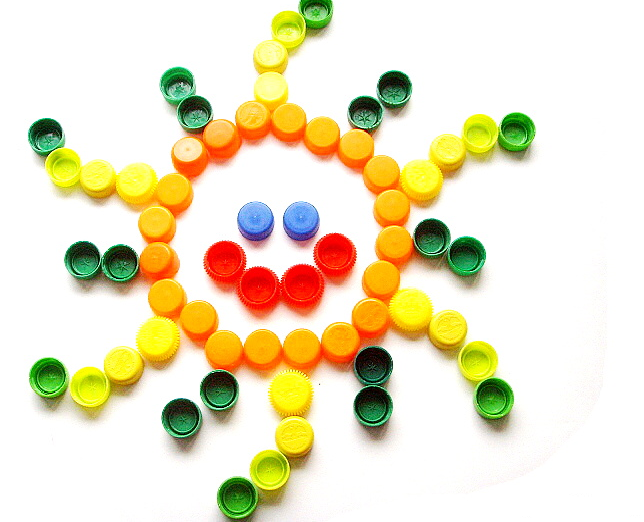 Papír
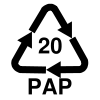 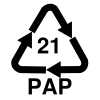 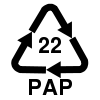 Technologie náročná na spotřebu vody
Produkuje odpadní materiál
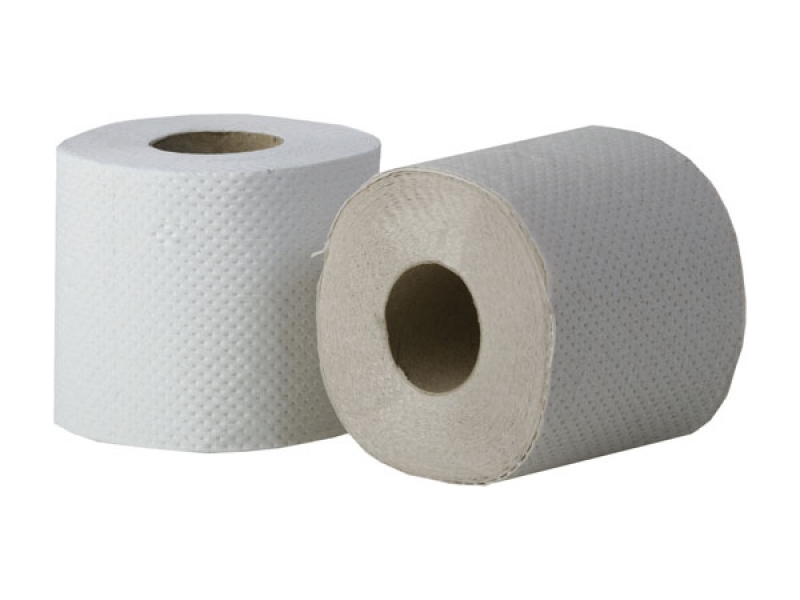 Sklo
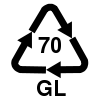 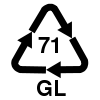 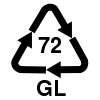 Klíčová je separace podle druhu
Třídění  drcení  separace  návrat do výroby


„Hlavní předností skleněných obalů není to, že je sklo recyklovatelné. Ale to, že je možné skleněné obaly opakovaně používat.“
Bioodpad
Kompostování
Bioplyn

Nápojové kartony
Mokrá metoda x suchá metoda
Nevýhody:
Jednorázový obal
Downcykling
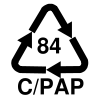 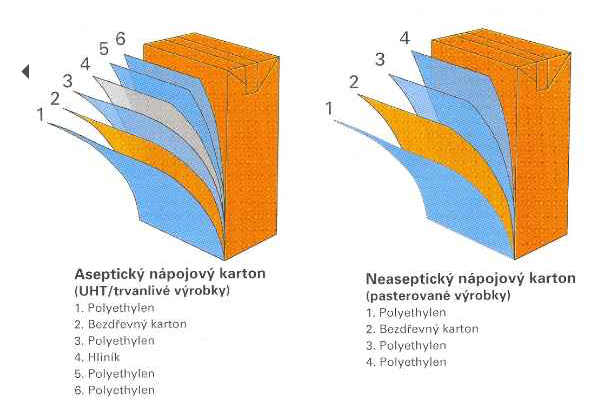 [Speaker Notes: http://www.emag.suez-environnement.com/en/biowaste-recycling-waste-treatment-challenge-10899
http://www.kompostuj.cz/aktuality/?tx_wecdiscussion[single]=168]
Srovnání v rámci EU
Zdroj: Eurostat (2012)
Nákladová efektivita třídění obalových materiálů
Zdroj: CETA
Zdroj: trideniodpadu.cz
EKO-KOM
Nezisková organizace
Zákon o odpadech
Spolupráce s
Ministerstvem životního prostředí
Obcemi
Distributory baleného zboží
Zpracovateli a recyklátory odpadů
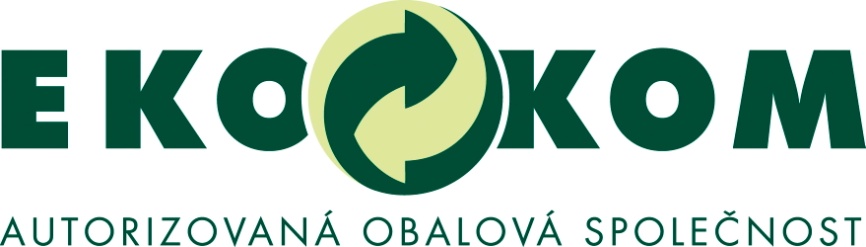 Zdroj: EKO-KOM
Limity recyklace
Finanční rentabilita
Technologie a materiály
Zátěž pro životní prostředí
Alternativy k recyklaci
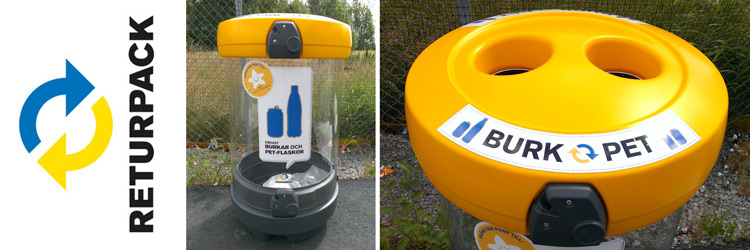 Zálohové obaly

Downcyklace
Upcyklace
Remanufacturing
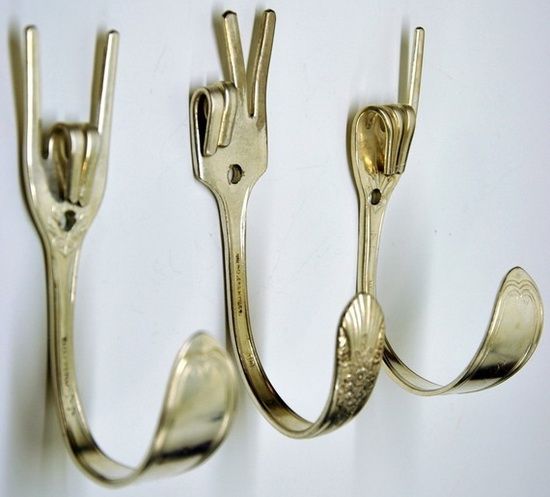 [Speaker Notes: http://ekolist.cz/cz/publicistika/nazory-a-komentare/ladislav-trylc-zalohovy-system-na-jednocestne-pet-lahve-a-plechovky-by-vyresil-jen-cast-problemu]
Pro zajímavost: Greenwashing
Marketingová strategie
= snaha přesvědčit zákazníka o ekologické šetrnosti výrobku
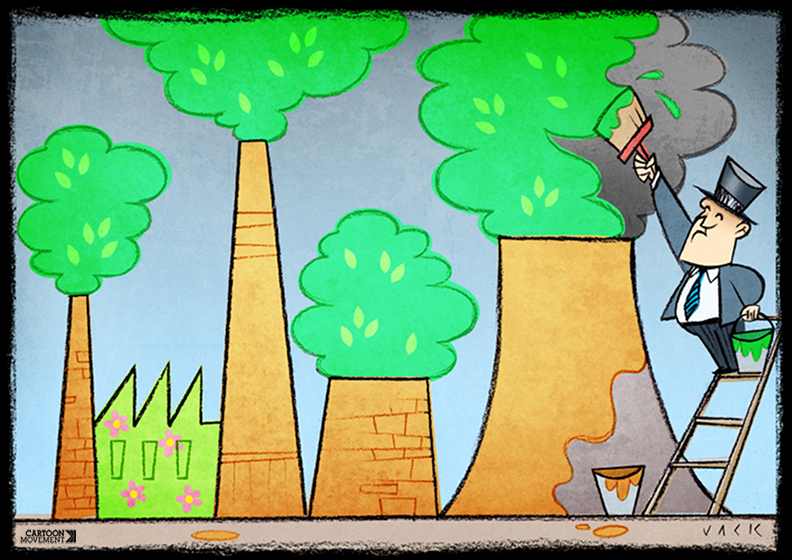 Děkuji za pozornost ☺
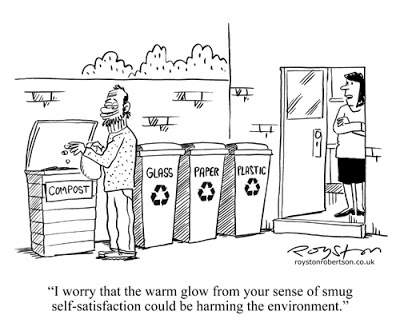 Zdroje:
MINISTERSTVO ŽIVOTNÍHO PROSTŘEDÍ. Produkce a nakládání s odpady v roce 2015 [online]. 2016 [cit. 2017-03-27]. Dostupné z: http://www.mzp.cz/C1257458002F0DC7/cz/produkce_nakladni_odpady_2015/$FILE/OODP-Produkce_a_nakladani_2015-20161005.pdf 
MINISTERSTVO ŽIVOTNÍHO PROSTŘEDÍ. Souhrnná data o odpadovém hospodářství ČR v letech 2009 - 2015 [online]. 2016 [cit. 2017-03-27]. Dostupné z: http://www.mzp.cz/C1257458002F0DC7/cz/odpadove_hospodarstv%C3%AD_data_2015/$FILE/OODP-Souhrnna_data_2009_2015-20160930.pdf 
CETA. Efektivita českého systému třídění odpadu v kontextu Evropské unie [online]. [cit. 2017-03-27]. Dostupné z: http://eceta.cz/wp-content/uploads/2016/04/Studie-CETA-042016.pdf 
ČESKÉ EKOLOGICKÉ MANAŽERSKÉ CENTRUM. BIOODPAD – BIOPLYN – ENERGIE [online]. 2009 [cit. 2017-03-27]. Dostupné z: http://biom.cz/upload/9982d8381d3da848a8072e06cf96ec87/Bioplyn_EFEKT_1.pdf 
HNUTÍ DUHA. Pytlový sběr odpadů [online]. 2005 [cit. 2017-03-27]. Dostupné z: http://www.hnutiduha.cz/sites/default/files/publikace/typo3/Pytlovy_sber_odpadu.pdf
EKO-KOM. Značení obalů [online]. [cit. 2017-03-27]. Dostupné z: http://www.ekokom.cz/uploads/attachments/Klienti/znaceni_obalu_14-01a.pdf 
TŘÍDĚNÍ ODPADU.CZ [online]. [cit. 2017-03-27]. Dostupné z: http://www.trideniodpadu.cz/ 
EKO-KOM [online]. [cit. 2017-03-27]. Dostupné z: http://www.ekokom.cz/cz 
What Can I Recycle. Waste Management [online]. [cit. 2017-03-27]. Dostupné z: http://www.wm.com/thinkgreen/what-can-i-recycle.jsp
History of Recycling. All Recycling Facts [online]. [cit. 2017-03-27]. Dostupné z: http://www.all-recycling-facts.com/history-of-recycling.html 
Recyklace odpadů. Vítejte na zemi… [online]. [cit. 2017-03-27]. Dostupné z: http://vitejtenazemi.cz/cenia/index.php?p=recyklace_odpadu&site=odpady 
Bioodpad na skládky nepatří, nařizuje od ledna nová vyhláška. Kompostuj.cz [online]. 2004 [cit. 2017-03-27]. Dostupné z: http://www.kompostuj.cz/aktuality/?tx_wecdiscussion[single]=168 
Produkce a nakládání s odpady v ČR a EU. Vítejte na zemi… [online]. [cit. 2017-03-27]. Dostupné z: http://www.vitejtenazemi.cz/cenia/index.php?p=porovnani_odpadoveho_hospodarstvi_v_cr_a_eu&site=odpady 
Členové ČAOH. Česká asociace odpadového hospodářství [online]. [cit. 2017-03-08]. Dostupné z: http://www.caoh.cz/clenove.html 
Třídění odpadů v České republice patří k nejefektivnějším v EU, vyplývá ze studie. Český rozhlas [online]. [cit. 2017-03-27]. Dostupné z: http://www.rozhlas.cz/zpravy/domaciekonomika/_zprava/trideni-odpadu-v-ceske-republice-patri-k-nejefektivnejsim-v-eu-vyplyva-ze-studie--1558065 
UPCYKLACE [online]. [cit. 2017-03-27]. Dostupné z: http://www.upcyklace.cz/ 
Zpětný odběr některých výrobků a Zpětný odběr elektrozařízení a oddělený sběr elektroodpadu. CENIA [online]. [cit. 2017-03-27]. Dostupné z: http://www1.cenia.cz/www/odpady/zpetny-odber  
Zákon č. 185/2001 Sb., o odpadech a o změně některých dalších zákonů. [cit. 2017-03-08]. Dostupné z: https://www.zakonyprolidi.cz/cs/2001-185 
KOUŘIL, Vít a Jan MEISSLER. Čerstvě natřeno. Zn.: na zeleno [online]. 2008 [cit. 2017-03-27]. Dostupné z: http://www.sedmagenerace.cz/text/detail/cerstve-natreno-zn-na-zeleno